จดหมายข่าว         องค์การบริหารส่วนตำบลเสาธง            “ท้องถิ่นเข้มแข็ง    ร่วมแรงพัฒนา    ประชาเรียนรู้    คู่คุณธรรม”๓๗๗/๔  หมู่ที่  ๒  ต.เสาธง อ.ร่อนพิบูลย์  จ.นครศรีธรรมราช  ๘๐๓๕๐  โทร.๐-๗๕๓๗-๓๐๔๖
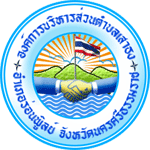 ฉบับที่ ๗/๒๕๕๖  ประจำเดือนกรกฎาคม  พ.ศ.๒๕๕๖
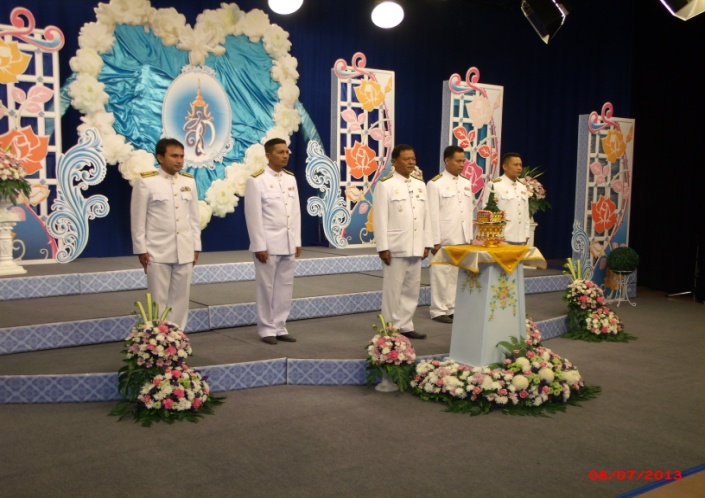 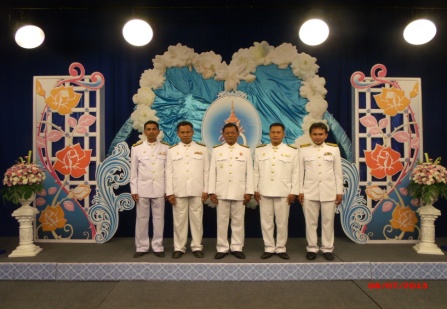 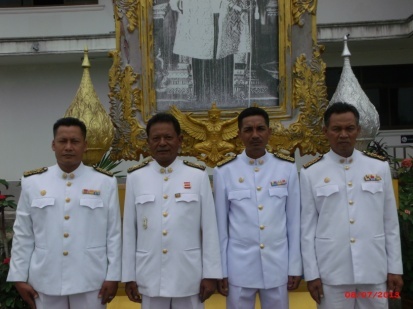 บันทึกภาพถวายพระพร
     นายกองค์การบริหารส่วนตำบลเสาธง คณะผู้บริหาร และปลัดองค์การบริหารส่วนตำบลเสาธง ร่วมบันทึกภาพเพื่อถวายพระพรสมเด็จพระนางเจ้าสิริกิต์พระบรมราชินีนาถ  เนื่องในวันที่ ๑๒ สิงหาคม ๒๕๕๖  ณ  สถานีวิทยุโทรทัศน์แห่งประเทศไทย ช่อง ๑๑
ทักทาย>> :  :
สวัสดีค่ะ
ต้อนรับเดือนแห่งการประพฤติ ปฏิบัติตน
ในฐานะพุทธศาสนิกชน เนื่องจากมีความสำคัญทางพุทธศาสนา คือวันอาสาฬหบูชา และวันเข้าพรรษา องค์การบริหารส่วนตำบลเสาธง ขอให้ทุกคน ได้ร่วมกันทำบุญในวันสำคัญดังกล่าวเช่น การตักบาตร การถวายเทียนพรรษา เพื่อความเป็นสิริมงคลแก่ตัวเองและครอบครัว 
ด้วยความปรารถนาดี
ต่อทุกท่าน  
องค์การบริหาร
ส่วนตำบลเสาธง
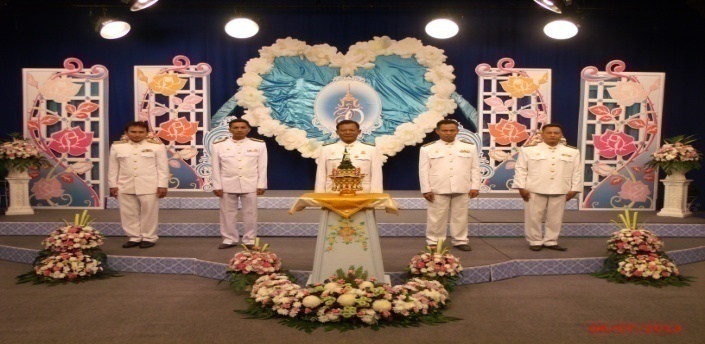 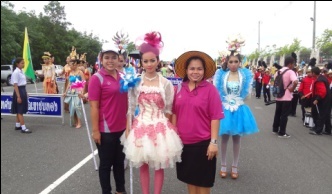 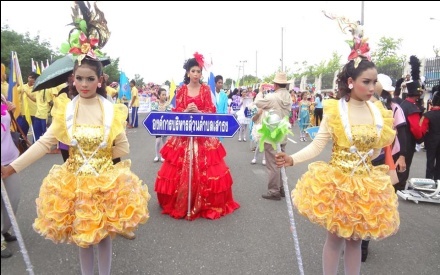 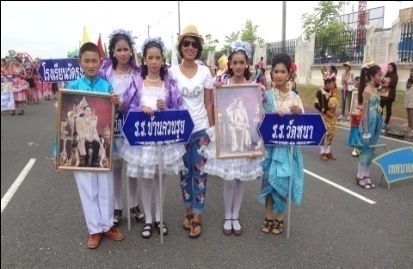 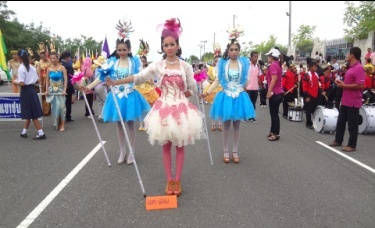 “ การแข่งขันกีฬาอำเภอร่อนพิบูลย์ประจำปี  ๒๕๕๖  รามโรมเกมส์ ”
    องค์การบริหารส่วนตำบลเสาธง  จัดส่งนักกีฬาเข้าร่วมการแข่งขันกีฬาอำเภอร่อนพิบูลย์ ประจำปี ๒๕๕๖
 ครั้งที่ ๑๖   ซึ่งจัดขึ้นระหว่างวันที่  ๑๖ -  ๑๙  กรกฎาคม  ๒๕๕๖  
ณ สนามกีฬาองค์การบริหารส่วนจังหวัดนครศรีธรรมราช  (สนามกีฬาม่วงงาม)
งานประชาสัมพันธ์   สำนักปลัด  องค์การบริหารส่วนตำบลเสาธง  โทรศัพท์  ๐-๗๕๓๗-๓๐๔๖ ต่อ ๑๓  www.saotong.go.th
จดหมายข่าว                            องค์การบริหารส่วนตำบลเสาธง                      “ท้องถิ่นเข้มแข็ง  ร่วมแรงพัฒนา  ประชาเรียนรู้   คู่คุณธรรม”  ๓๗๗/๔ หมู่ที่  ๒  ต.เสาธง อ.ร่อนพิบูลย์  จ.นครศรีธรรมราช ๘๐๓๕๐   โทร.๐-๗๕๓๗-๓๐๔๖
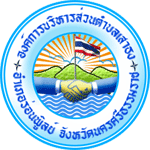 ฉบับที่ ๗/๒๕๕๖  ประจำเดือนกรกฎาคม  พ.ศ.๒๕๕๖
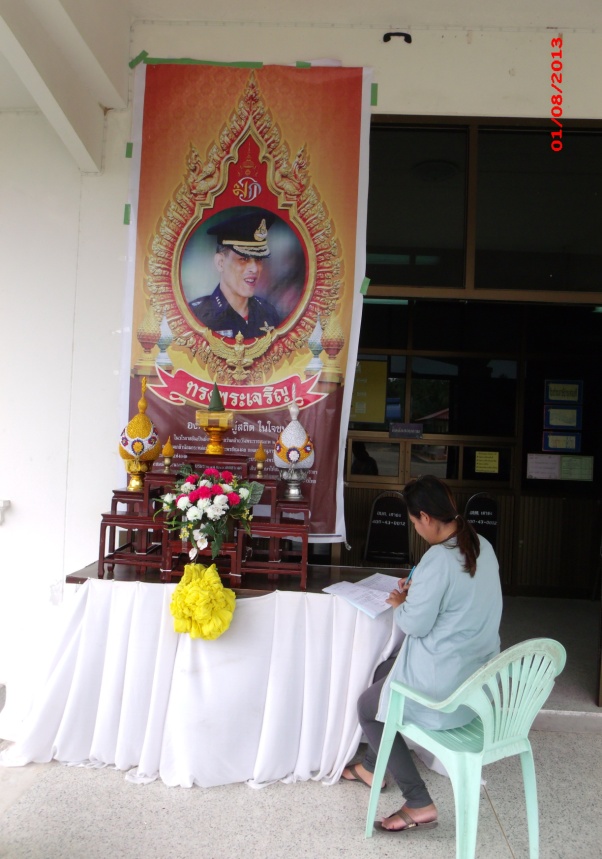 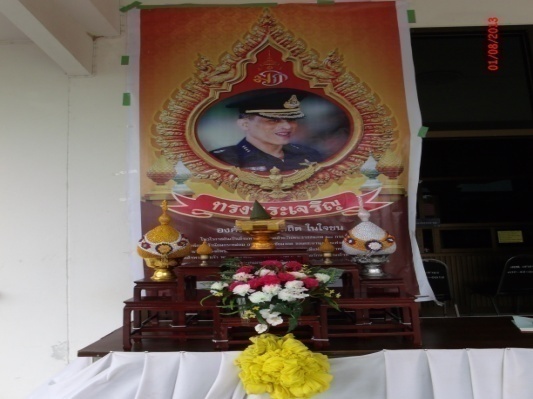 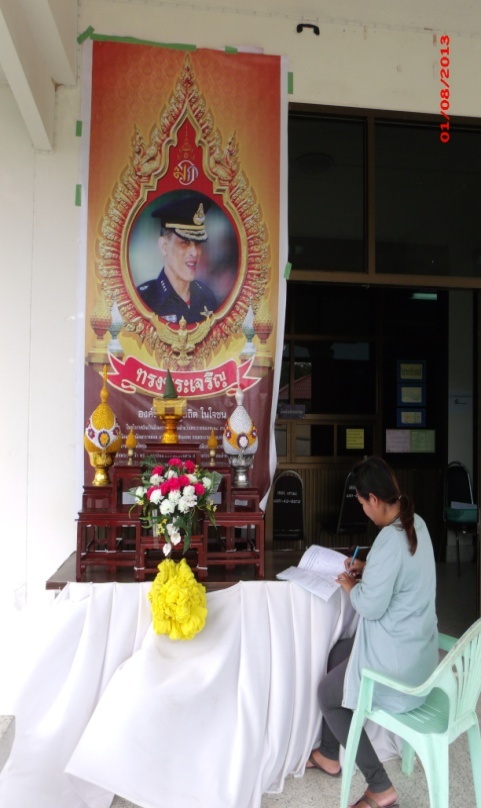 จัดสถานที่ลงนามถวายพระพร
  องค์การบริหารส่วนตำบลเสาธง  จัดสถานที่เพื่อให้ประชาชนได้ร่วมลงนามถวายพระพร เนื่องในวันคล้ายวันพระราชสมภพ
 สมเด็จพระบรมโอรสาธิราชฯ  
  ในวันที่  ๒๘  กรกฎาคม  ๒๕๕๖
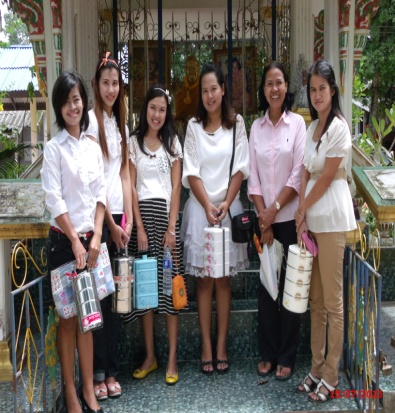 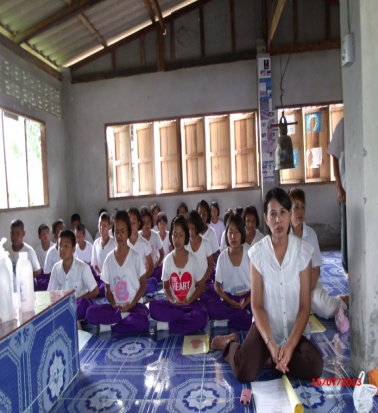 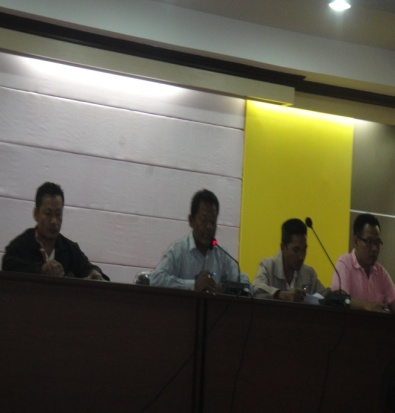 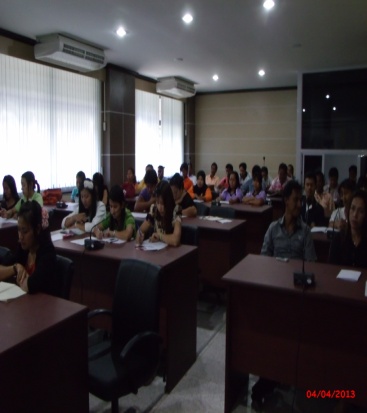 ประชุมพนักงานประจำเดือน กรกฎาคม  ๕๖
ข้าราชการ พนักงาน ลูกจ้าง ประชุมประจำเดือนเพื่อหาแนวทางในการปฏิบัติราชการต่างๆ เพื่อประโยชน์สุขของประชาชน
โครงการเข้าวัดฟังธรรม ประจำเดือนกรกฎาคม ๕๖
นายกองค์การบริหารส่วนตำบลเสาธง คณะผู้บริหาร สมาชิกสภา  ข้าราชการ และลูกจ้าง  ร่วมกิจกรรมตามโครงการเข้าวัดฟังธรรม ณ วัดสารีปุตตาราม (วัดป่าแชง)
งานประชาสัมพันธ์   สำนักปลัด  องค์การบริหารส่วนตำบลเสาธง  โทรศัพท์  ๐-๗๕๓๗-๓๐๔๖ ต่อ ๑๓  www.saotong.go.th
จดหมายข่าว                         องค์การบริหารส่วนตำบลเสาธง                   “ท้องถิ่นเข้มแข็ง   ร่วมแรงพัฒนา   ประชาเรียนรู้  คู่คุณธรรม”  ๓๗๗/๔ หมู่ที่  ๒  ต.เสาธง อ.ร่อนพิบูลย์  จ.นครศรีธรรมราช ๘๐๓๕๐   โทร.๐-๗๕๓๗-๓๐๔๖
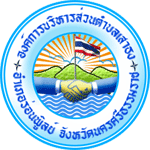 ฉบับที่ ๗/๒๕๕๖  ประจำเดือนกรกฎาคม พ.ศ.๒๕๕๖
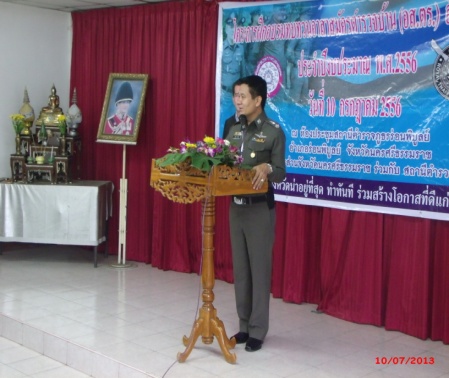 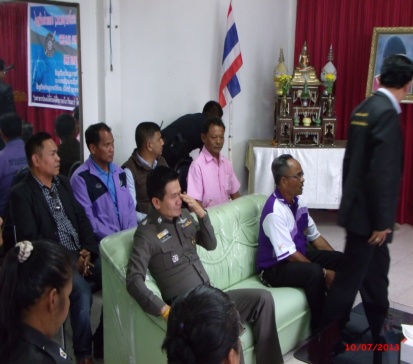 มุมสุขสภาพ
กินอะไรให้ความจำดี
อาหารที่จะช่วยให้ความจำดี
     ๑.พืชผักจำพวกหอมหัวใหญ่ พริก ขิง มีสารช่วยเพิ่มเซลส์สมองและกระตุ้นการหลั่งสารอะซีโคลีนจึงช่วยให้ความจำดีขึ้น
     ๒.ใบบัวบกมีสารที่ช่วยกระตุ้นการเรียนรู้ของสมองทำให้สมองตอบสนองต่อสิ่งเร้าได้ดี
     ๓.ปลาทะเล มีโอเมก้า ๓ ช่วยให้เซลล์ประสาททำงานได้อย่างปกติป้องกันการเกิดอัลไซเมอร์ได้
     ๔.มะเขือเทศ มีไลโคพีน สารแอนตี้ออกซิแดนท์ที่ช่วยป้องกันเซลล์จากการถูกทำลายของอนุมูลอิสระซึ่งพบในอาการวิกลจริตและอัลไซเมอร์
นายกองค์การบริหารส่วนตำบลเสาธง ร่วมโครงการฝึกอบรมทบทวนอาสาสมัครตำรวจบ้าน (อส.ตร) อำเภอร่อนพิบูลย์ เมื่อวันที่ ๑๐ กรกฎาคม ๒๕๕๖ 
ณ ห้องประชุมสถานีตำรวจภูธรร่อนพิบูลย์
พระบรมราโชวาท
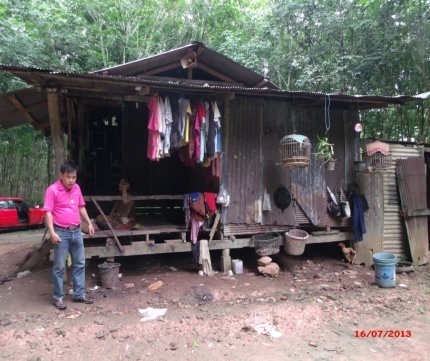 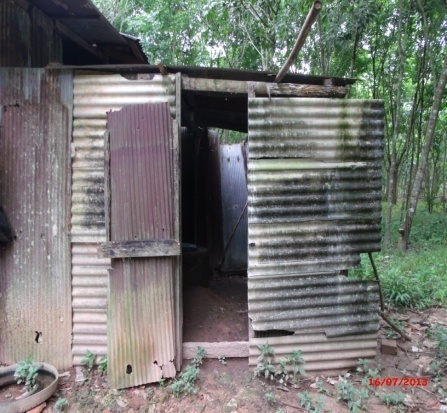 พระบรมราโชวาท
“ความจริงใจต่อผู้อื่นเป็นคุณธรรมสำคัญมากสำหรับผู้ที่ต้องการความสำเร็จและความเจริญ เพราะช่วยให้สามารถขจัดปัดเป่าปัญหาได้มากมาย โดยเฉพาะอย่างยิ่งปัญหาอันเกิดจากความกินแหนงแคลงใจ และเอารัดเอาเปรียบ นอกจากนั้นยังทำให้ได้รับความเชื่อถือไว้วางใจ และความร่วมมือสนับสนุนจากทุกคนทุกฝ่ายที่ถือมั่น  ในเหตุผลและความดี ผู้มีความจริงใจจะทำการสิ่งใดก็มักสำเร็จได้โดยราบรื่น”
งานพัฒนาชุมชน
 ลงพื้นที่เยี่ยมบ้านผู้ด้อยโอกาสและยากจน เพื่อหาแนวทางประสานงานให้หน่วยงานที่เกี่ยวข้อง   ได้ให้ความช่วยเหลือในส่วนต่างๆ ต่อไป
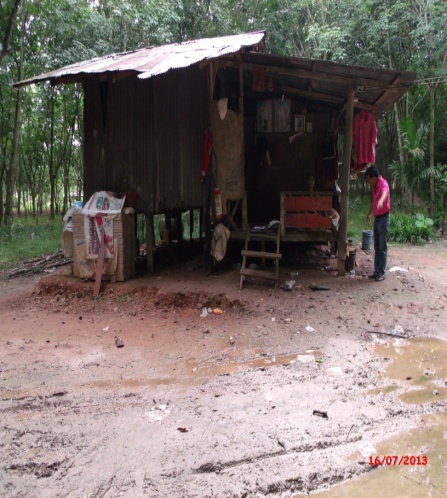 งานประชาสัมพันธ์   สำนักงานปลัด  องค์การบริหารส่วนตำบลเสาธง  โทรศัพท์  ๐-๗๕๓๗-๓๐๔๖ ต่อ ๑๓  www.saotong.go.th
จดหมายข่าว                                    องค์การบริหารส่วนตำบลเสาธง                    “ท้องถิ่นเข้มแข็ง   ร่วมแรงพัฒนา   ประชาเรียนรู้  คู่คุณธรรม”  ๓๗๗/๔ หมู่ที่  ๒  ต.เสาธง อ.ร่อนพิบูลย์  จ.นครศรีธรรมราช ๘๐๓๕๐   โทร.๐-๗๕๓๗-๓๐๔๖
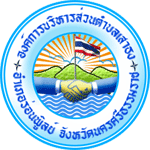 ฉบับที่ ๗/๒๕๕๖  ประจำเดือนกรกฎาคม   พ.ศ.๒๕๕๖
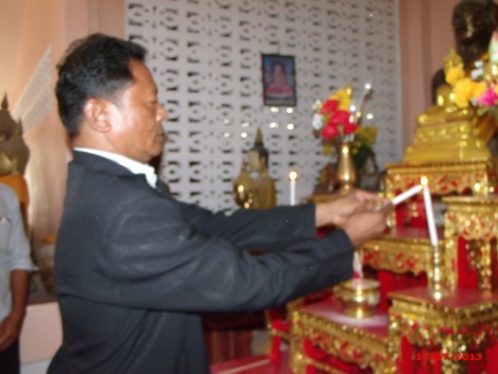 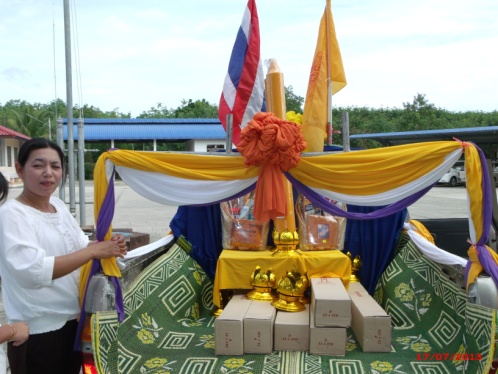 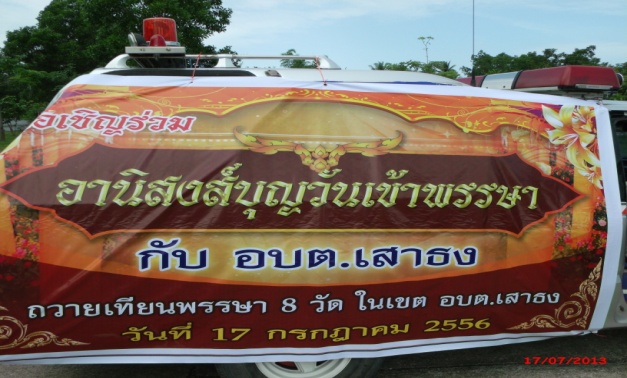 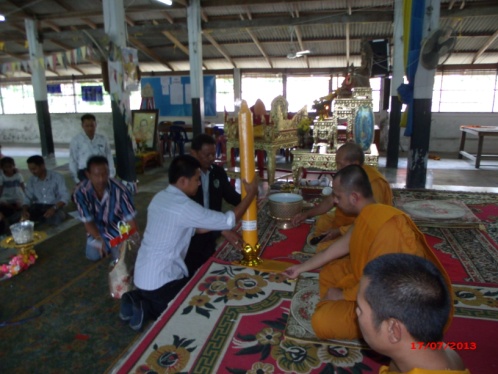 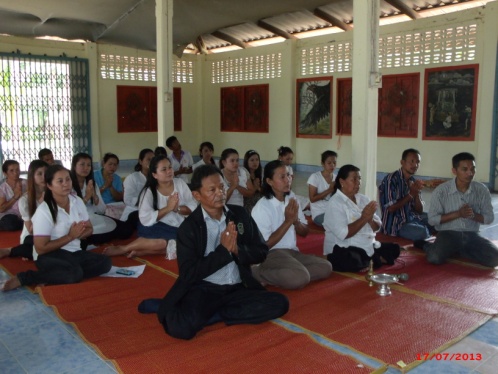 องค์การบริหารส่วนตำบลเสาธง  จัดกิจกรรมถวายเทียนพรรษา    เนื่องในวันเข้าพรรษา   จำนวน ๘  วัด ในเขต อบต.เสาธง  เมื่อวันที่  ๑๗  กรกฎาคม  ๕๖ เพื่อเป็นการส่งเสริม  อนุรักษ์  ขนบธรรมเนียม  ประเพณีที่เป็นศิลปะ  วัฒนธรรมอันดีของท้องถิ่น
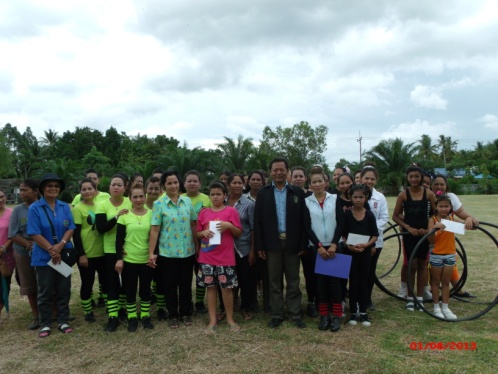 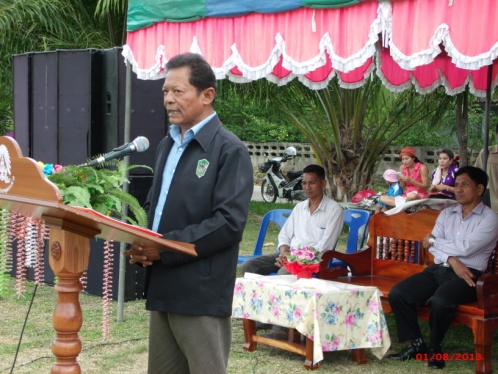 กองทุนหลักประกันสุขภาพองค์การบริหารส่วนตำบลเสาธง  จัดกิจกรรมการแข่งขันการออกกำลังกาย ประเภทฮูลาฮุป  โดยมีวัตุถุประสงค์เพื่อสนับสนุนให้ประชาชนหันมาให้ความสนใจออกกำลังกาย  
ณ  สนามกีฬาโรงรียนราชประชานุเคราะห์  ๗
เมื่อวันที่  ๓๑  กรกฎาคม  ๒๕๕๖
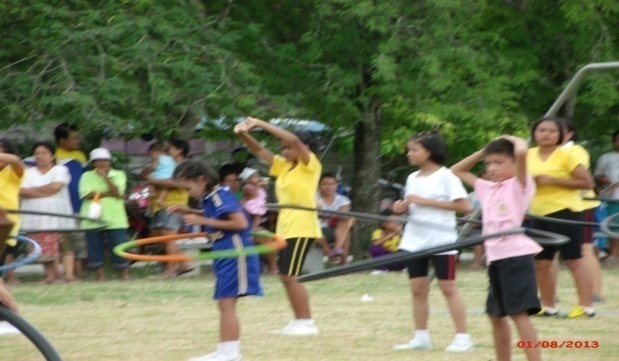 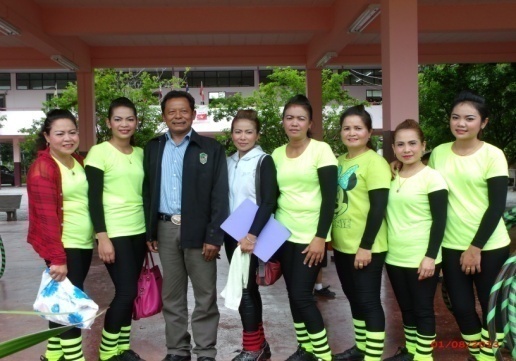 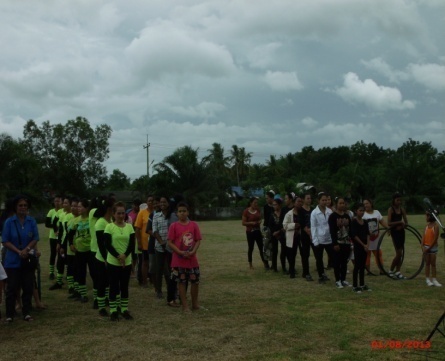 งานประชาสัมพันธ์   สำนักปลัด  องค์การบริหารส่วนตำบลเสาธง  โทรศัพท์  ๐-๗๕๓๗-๓๐๔๖ ต่อ ๑๓  www.saotong.go.th